Strategische Planung, Langfristige Vision und Ziele
Information zum Mitnehmen
Verstehen der Bedeutung von  strategischen Planung 

Entwicklung eines Aktionsplans zur Erreichung der gewünschten Ergebnisse

Setzen von Zielen zur Erreichung von Ergebnissen

Festlegung eines Kurses für die Zukunft Ihres Clubs
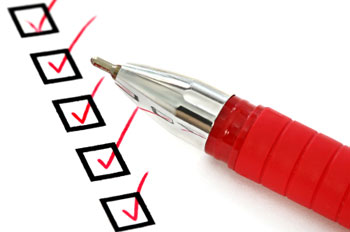 2
[Speaker Notes: It is expected at the end of this session that you will be able to :
 
Understand the importance of strategic planning 
Develop an action plan to achieve the desired results
Set goals to achieve outcomes
 
It is anticipated you will have a clear understanding as to why strategic planning is so important for your club


.]
Strategischer Plan
3
Zonta International
Mission



Vision
Zonta International ist eine führende weltweit agierende Service-Organisation berufstätiger Frauen, welche benachteiligte Frauen unterstützt, begabte Frauen fördert und für die Rechte von Frauen in aller Welt eintritt.
Zonta International hat die Vision einer Welt, in welcher Frauenrechte als Menschenrechte anerkannt werden und jede Frau ihr volles Potential ausschöpfen kann.
In einer solchen Welt haben Frauen alle Möglichkeiten und sind ebenso Entscheidungsträger wie Männer. 
In dieser Welt lebt keine Frau mehr mit der Angst vor Gewalt.
4
Zonta International
Zweijährige Ziele
Die Zweijahresziele von Zonta International stellen die Schwerpunktbereiche für das Biennium dar.
Die zweijährigen Ziele von Zonta International spiegeln sich auf Distrikt- und Clubebene wider.
5
Schwerpunktthemen
Zonta International Zweijährige Ziele
Service
Advocacy
Mitgliedschaft
Ressourcen
6
[Speaker Notes: Zonta International’s  biennial goals are divided into focus areas e.g. Service, Advocacy, Membership and Resources 
Your club’s goals will need to address these focus areas of Zonta International



SO JUST TO RECAP on this:
Zonta International’s BIENNIAL strategic plan and goals, formulated  after each convention -

Guide Zonta Districts, Regions  and Clubs in preparing their strategic plans and setting their goals.]
Strategische Ziele - SWOT Analyse
Brainstorm




B.	 Zusammenstellen von Informationen über den Club
7
SWOT Analyse
C. Priorisieren
8
Prioritäre Ziele Raster
9
Zweijahresziele
10
Zweijahresziele für den Club
BEISPIEL:



Indikator:
Erhöhung der Mitgliederzahl in der Zweijahresperiode um             5 Prozent
Siehe Aktionsplan auf der nächsten Folie
Goal 1: Anwerbung qualifizierter Mitglieder
11
Aktionsplan: Ziel 1
12
[Speaker Notes: .]
Strategische  Planung
Planungstechniken und -werkzeuge 

SWOT-Analyse
Prioritäten-Raster
SMARTER-Ziele
Aktionsplan
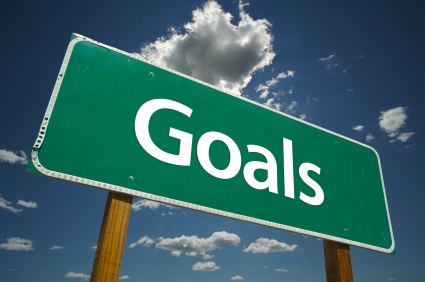 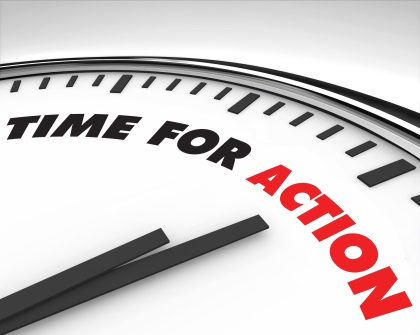 13
[Speaker Notes: The techniques and tools covered in this presentation provide an effective way for your club’s planning session.
 
The process of developing THE CLUB’S STRATEGIC PLAN will help the Club’s Board and members step back and examine:
 
Where is the club now?  -  Where do members want it to go?   - How to get there?]
Kurs für die Zukunft
Mission
Thema
Vision
Werte
Zukunft
Zweijährliche Ziele
Strategischer Plan
SWOT
Prioritäten-Raster
Ziele Erklärung
SMARTER
Aktions Plan
14
Maureen Heine
Chairman, Zonta International Leadership Development Committee

Zonta International Club Manual

Zonta International’s Strategic Plan & Biennial Goals
15
[Speaker Notes: Closing
Thank you for taking part in this session; we wish you every success in moving forward  in your leadership development.]